Что представить в Социальный фонд России
Подраздел 1.1 подр. «Сведения о трудовой (иной) деятельности» ЕФС-1
Приказ СФР от 17.11.2023 № 2281 – с 1 января 2024 г.
Что представить в Социальный фонд России
1. В графе 5 табличной части указываем код вида трудового договора:




2. В графе 6 табличной части в дополнение к коду по ОКЗ указываем условия работы:
Что представить в Социальный фонд России
3. Дополнены коды для договоров ГПХ:
Что представить в Социальный фонд России
4. Появились новые основания для мероприятия «ПЕРЕИМЕНОВАНИЕ»:
перевод сотрудника из одного ОП организации в другое
снятие организации с учета в СФР по месту нахождения ОП.
В графе 3 дополнительно указываем прежний и новый регистрационные номера страхователя в СФР. 
Если номер не изменился — дважды указываем действующий регистрационный номер.
М
Статья «Новшества в заполнении подраздела 1.1 формы ЕФС-1» в ГК, 2024, № 2, https://glavkniga.ru/elver/2024/2/6909 ■
Материалы по теме
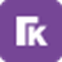 Что представить в Социальный фонд России
Подтверждение основного вида деятельности за 2023 г.
Состав отчетности:
заявление о подтверждении ОВЭД
справка-подтверждение ОВЭД:
заполняем, даже если был один вид деятельности
размер доходов указываем по данным бухучета без НДС (счет 90)
в строке 8 указываем среднесписочную численность работников за 2023 г., графу 6 «Численность работающих» заполняют НКО
копия пояснительной записки к балансу за 2023 г. (кроме МП).
Что представить в Социальный фонд России
Срок направления уведомления фондом – 2 недели. Если в 2023 г. вид деятельности изменился, до получения уведомления с новым тарифом платим взносы по старому тарифу (п. 4, 11 Порядка, утв. Приказом Минздравсоцразвития от 31.01.2006 № 55). Затем:
при снижении тарифа учитываем переплату в счет текущих платежей
при увеличении тарифа доплачиваем взносы без уплаты пеней.
М
Изменение ОВЭД в течение текущего года не влечет изменение размера тарифа, установленного на этот год (п. 6 Правил, утв. Постановлением Правительства от 01.12.2005 № 713).
Важно
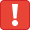 Предприниматели-работодатели ОВЭД не подтверждают, тариф зависит от ОВЭД, указанного в ЕГРИП (п. 10 Правил № 713).
Что представить в Социальный фонд России
Ответственность:
штрафа за неподтверждение ОВЭД нет
если не представить документы в срок, СФР установит тариф взносов на 2024 г. исходя из вида деятельности с наиболее высоким классом профессионального риска из числа тех, что указаны в ЕГРЮЛ. → СФР должен уведомить о размере тарифа до 01.05.2024 (п. 5 Порядка, утв. Приказом Минздравсоцразвития от 31.01.2006 № 55).
М
Статья «Взносы на травматизм: подтверждаем основной вид деятельности» в ГК, 2023, № 6, https://glavkniga.ru/elver/2023/6/6392 ■
Материалы по теме
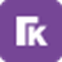